Timer, GPIO  and 7-Segment Peripherals
Intro to System-on-Chip Design course
Learning Objectives
At the end of this lecture, you should be able to:
Describe the function of a timer and compare the functionality of a hardware and software timer. 
Explain the function of each component in the standard architecture of hardware timers. 
Explain the three modes of operation of the standard timer including ‘compare mode’, capture mode’ and pulse width modulation mode. 
Outline the components of the AHB Timer peripheral and describe their functions. 
Outline the components of the AHB GPIO peripheral and describe their functions. 
Outline the components of the AHB 7-Segment display peripheral and describe their functions.
Module Syllabus
General Architecture and Operation Modes of a Timer Peripheral
Design and Implementation of
AHB Timer Peripheral
AHB GPIO Peripheral
AHB 7-Segment Display Peripheral
Building a System on a Chip (SoC)
Software high-level 
application development
Application Design (e.g., Game)
Application Programming Interface (API)
Software low-level drivers & libraries programming
Arm CMSIS-Core
Peripheral Drivers
Arm Cortex-M0
Processor
Timer
Peripheral
GPIO
Peripheral
7-Segment
Peripheral
Hardware design
AHB
Memory
VGA
Peripheral
UART
Peripheral
[Speaker Notes: This module explores how to connect the three remaining peripherals to our SoC in order to enhance its functionality. The first is a timer peripheral used to generate interrupt signals; the second, a general purpose input/output peripheral; and the third is a 7-segment display unit.]
Timer Overview
A hardware timer is basically a digital counter that:
Counts regular events, which normally refers to a clock source that has a relatively high and fixed frequency
Increments or decrements at a fixed frequency
Resets itself on reaching zero or a predefined value
Generates an interrupt when reset
In contrast, a software timer is a similar function block but implemented in software. Software timers usually:
Are based on hardware timers
Increase or decrease when interrupted by a hardware timer
Offer a lower level of time precision compared with hardware timers
Can have multiple instances that are more than the actual hardware timers
[Speaker Notes: One of the common requirements of a processor is to be able to turn on an output (such as an LED or relay) for a period of time. This functionality can be implemented in software (i.e., software timer) by turning on the device and then turning it off again, causing the microcontroller to decrement a specified number to zero. To avoid wasting processor time on this task (i.e., decrementing numbers), hardware timers can be used. This allows the processor to perform other tasks during the on time period. Hardware timers also offer higher levels of time precision, compared to software timers. A hardware timer is typically implemented as a digital counter, which uses the period system clock as the basic time unit. It can usually be reset when it reaches a predefined value and generate an interrupt signal. We will now look at the standard architecture of a hardware timer.]
Standard Architecture of Hardware Timers
A prescaler
Takes the clock source as its input
Divides the input frequency by a predefined value, e.g., 4, 8, 16
Outputs the divided frequency to the other components
Compare Register
Interrupt Event
Comparator
Timer Register
Prescaler
Clock Source
Capture Register
Interrupt Event
Standard Architecture of Hardware Timers
A timer register
Increases or decreases at a fixed frequency
Driven by the output from the prescaler; often referred to as ticks
Compare Register
Interrupt Event
Comparator
Timer Register
Prescaler
Clock Source
Capture Register
Interrupt Event
[Speaker Notes: The timer register is a digital counter that can be incremented or decremented at a fixed rate that is specified by the frequency of the prescaler output signal.]
Standard Architecture of Hardware Timers
Compare register
Is preloaded with a desired value, which is periodically compared with the value in the timer register
If the two values are the same, an interrupt can be generated.
Compare Register
Interrupt Event
Comparator
Timer Register
Prescaler
Clock Source
Capture Register
Interrupt Event
Standard Architecture of Hardware Timers
Capture register
Loads the current value from the timer register upon the occurrence of certain events
Can also generate an interrupt upon the occurrence of certain events
Compare Register
Interrupt Event
Comparator
Timer Register
Prescaler
Clock Source
Capture Register
Interrupt Event
[Speaker Notes: The capture register is used to take a snapshot of the contents of the timer register at certain moments.]
Timer Operation Modes
Compare mode
Compare Register
Interrupt Event
Comparator
Clock Source
Timer Register
Prescaler
[Speaker Notes: A standard timer typically has three modes of operation: Compare Mode, Capture Mode, and PWM Mode. Here is an example of the operation of the timer in compare mode. First, the Compare Register is preloaded with a desired value; then, the Timer Register is incremented or decremented automatically at a rate defined by the signal frequency at the output of the prescaler. The values in the Compare Register and the Timer Register are automatically compared. Once equal, an interrupt can be generated and the timer register should be reset.]
Timer Operation Modes
Capture mode
Capture Register
Capture Enable
Prescaler
Interrupt Event
Event Source
Timer Register
Timer Operation Mode
Pulse-width modulation (PWM) mode
PWD uses the width of the pulse to modulate an amplitude.
Mainly used for power supplied electrical devices
Pulse frequency ranges from a few kHz (e.g., motor drive) to hundreds of kHz (e.g., audio amplifier, computer power supplies).
Logic 1
Power Amplitude
Voltage
Time
Logic 0
[Speaker Notes: The third operation mode is pulse-width modulation (PWM) mode. A PWM circuit modulates the amplitude of its output signal based on the width of the pulses at its input. The timer can generate pulses with varying widths in order to drive a PWM circuit. The diagram here shows the output signal (in red) of a PWM circuit driven by varying width pulses. It can be noted that the output voltage is proportional to the width of the input signal. When the timer is operated in this mode, its output frequency ranges from a few kHz to hundreds of kHz, depending on the applications. For example, to drive an audio amplifier, we need a few KHz signal.]
Timer Operation Modes
Example of PWM mode: To generate a PWM with 50% duty cycle
Compare Register
Load with duty cycle 
Value, e.g., 50
Interrupt Event
Comparator
Clock Source
Load reset value
e.g., 100
Timer Register
Prescaler
[Speaker Notes: Let us now look at how we can use the time to generate a specific pulse width. Before we start, it is worth noting that pulses with variable widths have different duty cycles. The latter describes the proportion of the “1” state in one pulse period variable in each clock cycle. 

The first thing we do is preload the compare register with a value (in this case, 50); then we increment the timer register while continuously comparing the values of compare with the timer registers. The comparator output will remain low as “a logic zero” until the value of the timer register exceeds that of the compare register, at which point the comparator output will be set to high. When the timer register reaches 100, it will reset itself, which will drive the comparator output to a logic zero. This effectively means that the PWM output signal is logic 1 50% of the time and logic zero the other 50% of the time. The actual width of the pulse also depends on the prescaler output signals, but we can modify this by loading different values in the compare register.]
Hardware Module Overview
System on Chip
Arm Cortex-M0
Processor
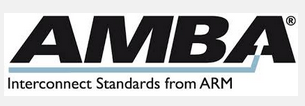 Arm AMBA 3 AHB-Lite System Bus
Control Signals
32-bit Address Bus
32-bit Data Bus
BRAM
VGA
Peripheral
UART
Peripheral
Timer
Peripheral
GPIO
Peripheral
7-Segment
Peripheral
Monitor
To Host
LED
7-Segment
Display
[Speaker Notes: We will now learn how to design and implement an AHB timer peripheral. In effect, the implementation of the three operation modes can vary between different devices.]
AHB Timer
Operation principles:
Contains a 32-bits counter that automatically counts downwards once it is enabled
On reaching zero, it is reset to the value in the “load value” register.
At the same time, an interrupt is generated.
AHB
Interface
Address
Decoder
Data [31:0]
addr
Load [31:0]
32-bit
Counter
Addr [31:0]
Data [31:0]
Current [31:0]
Control [31:0]
Control [31:0]
Clk
Prescaler
[Speaker Notes: The block diagram of the timer peripheral is illustrated here. It consists of the following blocks: AHB Bus Interface, Address Decoder, Prescaler, a 32-bit Counter, and three 32-bit Registers. The AHB interface block is used to manage the flow of data and control signals from the AHB bus to the internal memory space in the timer peripheral. The operation principles of the proposed implementation are as follows. The 32-bit counter automatically counts downwards when it is enabled; when it reaches zero, it is reset to the value stored in the load register and an interrupt signal is generated. The current register holds the value of the 32-bit counter while the control register holds control signals used to start/stop the counter and set the prescaler. The address decoder generates a select signal to choose which of the three internal registers is read from or written to by the AHB bus interface.]
Timer Registers
The timer peripheral should have at least four registers
Load value register
The reset value when the timer reaches zero
Current value register
The current value of the 32-bit counter
Control register
Used to start/stop a counter and set the prescaler
[Speaker Notes: The internal memory space of the timer peripheral is divided between three registers: a load value register, a current value register, and a control register. Each of these occupies four bytes. The memory addresses for these registers are specified in this table.]
Hardware Module Overview
System on Chip
Arm Cortex-M0
Processor
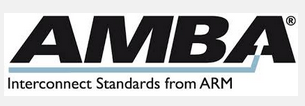 Arm AMBA 3 AHB-Lite System Bus
Control Signals
32-bit Address Bus
32-bit Data Bus
BRAM
VGA
Peripheral
UART
Peripheral
Timer
Peripheral
GPIO
Peripheral
7-Segment
Peripheral
Monitor
To Host
LED
7-Segment
Display
[Speaker Notes: We will now learn how to design and implement an AHB GPIO peripheral, which will be connected to LEDs.]
GPIO Overview
General-purpose input/output (GPIO)
Used for general purpose; no special usage defined
Widely used in most applications
The direction of input/output is controlled by the direction register.
A mask register is often used to mask out certain bits.
Direction Register
Bit [0] out
Bit [0] in
Bit [1] out
To External Devices
Bit [1] in
Bit [2] out
Bit [2] in
[Speaker Notes: GPIO are general-purpose input/output pins with no special usage defined. Their functionality is typically specified by the users at run time. The availability of these generic additional pins facilitate the integration of third-party IP cores by SoC designers. GPIO are widely used in most applications, especially those that require readings from environment sensors. The direction of input/output is controlled by the direction register. A mask register is often used to mask out certain bits. The upper bound of input and output voltages of those pins is usually the supply voltage of the device. Exceeding this value can, in most cases, causes damage.]
AHB GPIO
Basic hardware architecture 
Only has the basic registers, namely data in, data out, and direction register
Does not have a mask register or any other functions
AHB
Interface
External
Devices
Address
Decoder
Data [31:0]
addr
Output Data [7:0]
Addr [31:0]
Data [31:0]
Input Data [7:0]
Control [31:0]
Direction [7:0]
[Speaker Notes: The block diagram of the AHB GPIO peripheral is illustrated here. It consists of the following blocks: an AHB Bus Interface, an Address Decoder, and three 8-bit Registers. The input data register holds the data read from external devices; the output data holds the data to be sent to external devices. The direction register contains control bits which determine the type of operation (read or write). The AHB interface block is used to manage the flow of data and control signals from the AHB bus to the internal memory space in this peripheral. The address decoder generates a select signal to choose which of the three internal registers is read from or written to by the AHB bus interface.]
GPIO Registers
The GPIO peripheral registers include
Data registers
Input data: the data read from external devices
Output data: the data sent to external devices
Direction register: controls whether it is a read or write operation
[Speaker Notes: The internal memory space of the GPIO peripheral is divided between three registers: an input register, an output register, and a direction register. Each occupies four bytes. The memory addresses for these registers are specified in this table.]
Hardware Module Overview
System on Chip
Arm Cortex-M0
Processor
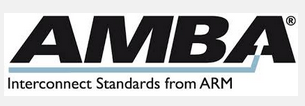 Arm AMBA 3 AHB-Lite System Bus
Control Signals
32-bit Address Bus
32-bit Data Bus
BRAM
VGA
Peripheral
UART
Peripheral
Timer
Peripheral
GPIO
Peripheral
7-Segment
Peripheral
Monitor
To Host
LED
7-Segment
Display
[Speaker Notes: We will now learn how to design and implement an AHB 7-segment peripheral, which interfaces the AHB bus with 7-segment display units.]
7-Segment Display Overview
The 7-segment display uses seven segments and a dot to display numerals or letters.
Widely used in digital electronic devices, such as digital clocks, electronic meters
Simple control, easy to debug
[Speaker Notes: A 7-segment display is used for displaying numbers or letters. It is used in many devices such as electronic meters, calculators, and digital clocks. This device has seven display elements that can be lit in different combinations to denote Arabic numbers. The seven segments are often arranged in a slanted style in order to help readability. These segments are of nearly uniform shape and size in most applications.]
AHB 7-Segment Display
The implementation of the 7-segment display varies from device to device; for example, Digilent Nexys series board uses twelve pins to control the 7-segment display
Segment [6:0]: used to switch on or off one segment
Dot [0:0]: used to switch the dot bit for one digit
Anode [3:0]: used to select the four digits, switch on by “0”
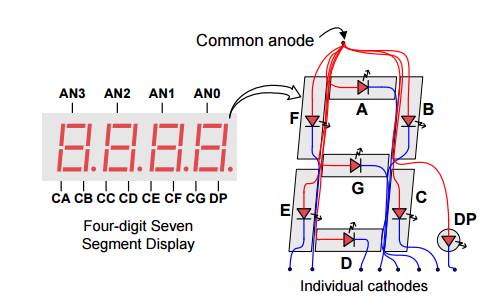 [Speaker Notes: For example, in the Nexys3 board, each of the four digits is composed of seven segments arranged in a “figure 8” pattern. This board uses twelve pins to control the display unit as follows:
Segment [6:0] (CA.CG): used to switch on or off one segment
Dot [0:0] (DP): used to switch the dot bit for one digit
Anode [3:0] (AN0---AN3): used to select the four digits, switch on by “0”]
AHB 7-Segment Display
To display different values on four digits, they need to be enabled one by one. For example, to display “1234,” the sequence can be:
Anode [3:0]=0111; segment [6:0] = “1”
Anode [3:0]=1011; segment [6:0] = “2”; and so on 
The looping frequency can be set to about 1000Hz, which is
Slow enough to allow each anode to switch on
Fast enough for the human eye to visualize that all of the digits are on at the same time
Letter ‘A’
Number ‘2’
Number ‘1’
AHB 7-Segment Display
The values of the four digits are stored in four registers.
The clock frequency is divided to loop the four digits.
AHB
Interface
Address
Decoder
addr
Data [31:0]
Digit 1 [3:0]
Segments [7:0]
Digit 2 [3:0]
Addr [31:0]
Data [31:0]
7-Seg
Dec
Digit 3 [3:0]
Control [31:0]
Digit 4 [3:0]
Anode [3:0]
Clk
Frequency
Divider
Anode
Dec
Select [1:0]
[Speaker Notes: The block diagram of an example AHB 7-segment peripheral is illustrated here. It consists of the following blocks: an AHB Bus Interface, an address decoder, four 4-bit Registers, and a Frequency Divider driving the anode decoder. The AHB interface block is used to manage the flow of data and control signals from the AHB bus to the internal memory space in this peripheral. The address decoder generates a select signal to choose which of the four internal registers is to be written to by the AHB bus interface. The frequency divider is driven by the system clock and used to generate the 1 kHz signal driving the anode decoder block.]
7-Segment Display Registers
The 7-segment peripheral has four registers
Digit 1: the first digit on the 7-segment display
Digit 2: the second digit on the 7-segment display
Digit 3: the third digit on the 7-segment display
Digit 4: the fourth digit on the 7-segment display
[Speaker Notes: The internal memory space of the 7-segment display peripheral is divided between four registers, each of which occupies four bytes. The memory addresses for these registers are specified in this table.]
Memory Space
The memory space for all peripherals is allocated as follow:
System on Chip
Arm Cortex-M0
Processor
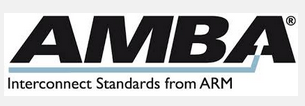 Arm AMBA 3 AHB-Lite System Bus
Control Signals
32-bit Address Bus
32-bit Data Bus
BRAM
VGA
Peripheral
UART
Peripheral
Timer
Peripheral
GPIO
Peripheral
7-Segment
Peripheral
Monitor
To Host
LED
7-Segment
Display
[Speaker Notes: Once the designs of the timer, GPIO, and 7-segments peripherals are finished and their behavior is verified through digital simulations, they can be integrated with the SoC design we have already implemented. Our example SoC design will now have six peripherals, as shown here; each of these needs to have a unique memory space. The table in this slide shows the base and end addresses allocated to each peripheral.]